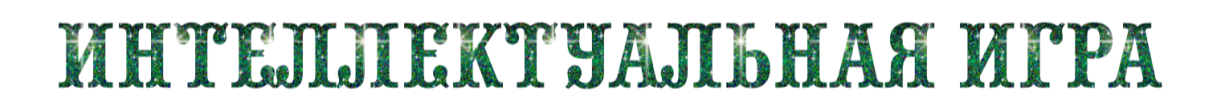 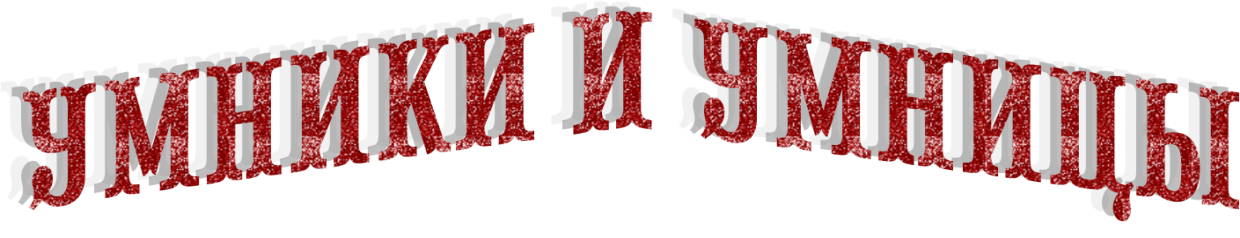 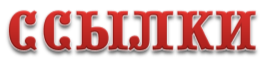 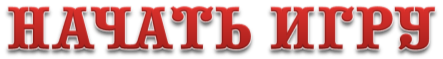 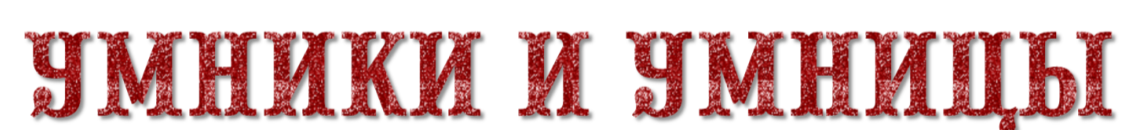 Главный защитник
10
20
30
40
50
Это интересно
10
20
30
40
50
экологические
 задачи
10
20
30
40
50
Высказывания
 великих
10
20
30
40
50
Определения
10
20
30
40
50
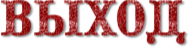 10
Главный защитник
Что такое «озоновый слой»
Это такой приятный на вдох газ, в который превращается кислород, когда идет гроза и сверкает молния. Расположен на высоте 18-25 км от поверхности земли. Он задерживает лишний ультрафиолет. Который несут нам солнечные лучи.
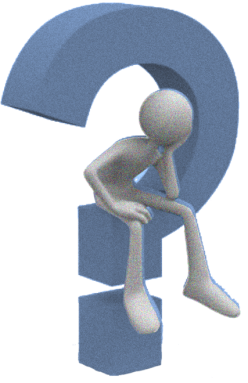 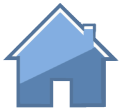 20
Главный защитник
Что представляют собой «озоновые дыры»?
В         1995 над Антарктидой была обнаружена первая «озоновая дыра». В этом месте слой очень тонкий и не может выполнять защитную функцию. Эти «дыры» могут перемещаться и затягиваться.
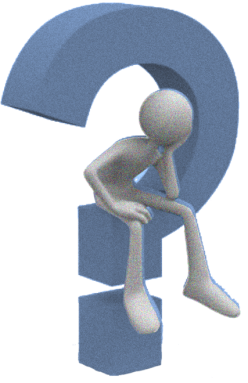 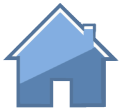 30
Главный защитник
Каковы причины возникновения «озоновых дыр»
Хлор –разрушает озоновый слой, используется при очистки и обеззараживания воды. Фреоны, находящиеся в дезодорантах и холодильниках. –так же разрушают озоновый слой.
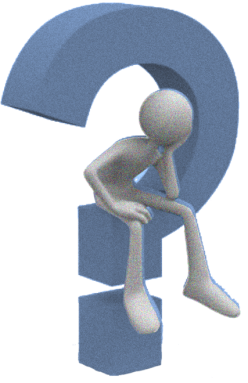 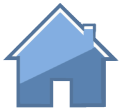 40
Главный защитник
Существуют ли международные соглашения, предусматривающие меры предупреждения отрицательных последствий использования разрушителей озонового слоя?
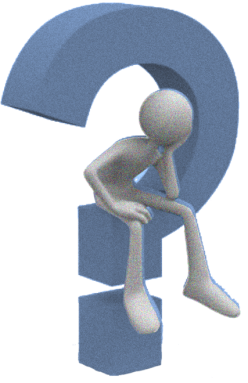 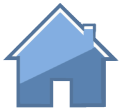 50
Главный защитник
Что делается в нашей стране по сокращению производства озоноразрушающих веществ?
Ученые создают замену фреонам, альтернативой может быть использование фтора вместо хлора. Промышленность все больше выпускает дезодорантов не с распылителем, а шариковые или гелиевые.
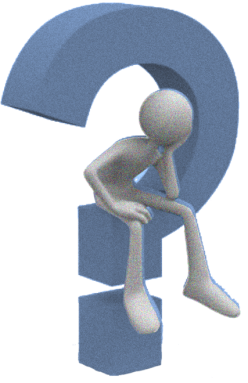 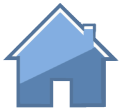 10
Это интересно
Почему морскую воду можно назвать «жидкой железной рудой»?
Если извлечь все железо. Растворенное в воде, то его получится примерно по 35 тонн на каждого жителя планеты.
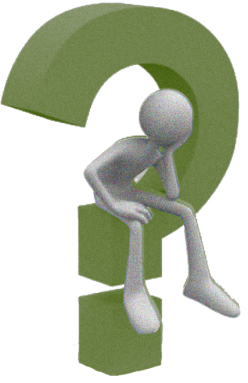 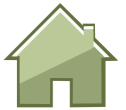 20
Это интересно
Что вдыхает человек?
Воздух, в состав которого входят: кислород -21%, азот – 78%, углекислый газ, инертные газы, водяные пары – 0. 03%
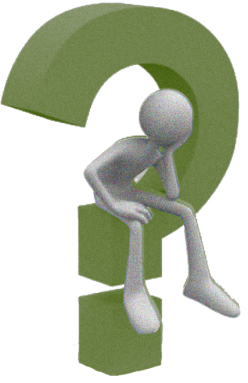 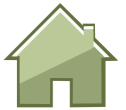 30
Это интересно
Когда кислород вреден?
На живые организмы токсичное действие оказывает производное кислорода – озон, атомарный кислород.
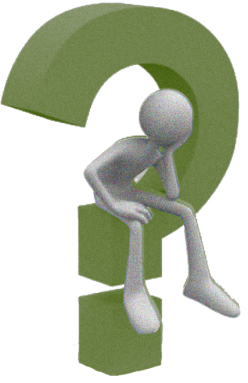 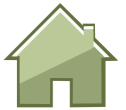 40
Это интересно
Что выдыхает человек?
Воздух, который содержит примерно 16 % кислорода, 4 % углекислого газа, азота, пары воды – 79%.
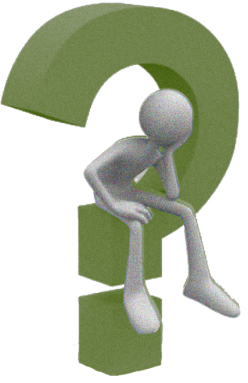 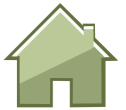 50
Это интересно
Много ли пресной воды нужно человеку в сутки?
Одному человеку в сутки для питья нужно около 1,5 л. Для бытовых нужд еще около 100 литров.
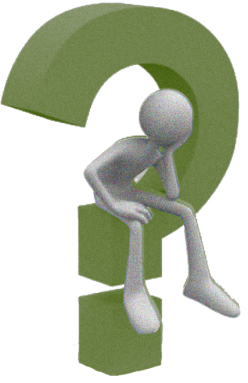 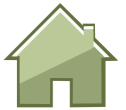 10
Экологические задачи
Одна богатая лондонская дама, узнав о том, что растения очищают воздух, велела слугам перенести из зимнего сада в спальню, которая не проветривалась, 5 самых больших тропических растений. Утром дама проснулась с головной болью. Почему?
Ночью фотосинтез прекращается, а крупные астения при дыхании потребляют много кислорода.  Кроме того тропические растения, как правило, выделяют эфирные масла, которые небезопасны для здоровья.
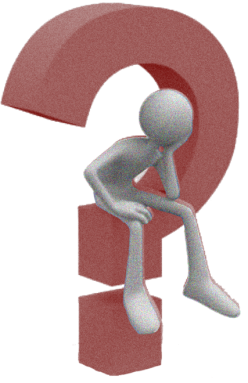 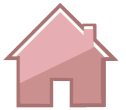 20
Экологические задачи
Вьющиеся растения украшают здания. Сегодня это имеет не только декоративное, но и экологическое значение. Какое?
Растения на стенах позволяют смягчать колебания температуры в зданиях. В домах с озелененными стенами летом всегда прохладно, зимой дом не так быстро остывает.
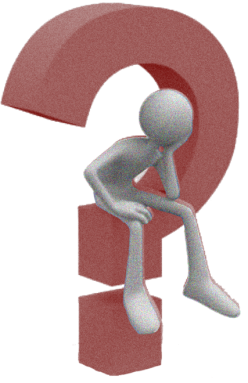 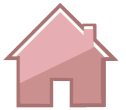 30
Экологическая задача
Англичане, любители молочных продуктов, пополнили фауну Австралии коровами. Но случилось непредвиденное. Навоз стал отравлять растительность, почвы подвергались эрозии. Как можно исправить положение?
Нужно завести в Австралию естественных санитаров -  навозных жуков.
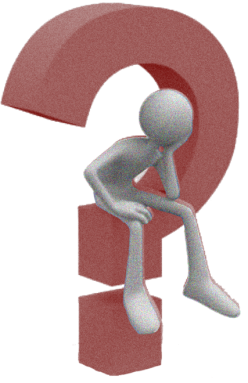 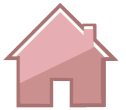 40
Экологическая задача
Чтобы стереть с лица Земли варварский, по мнению римлян, Карфаген. Они в Vв. до н.э. прибегли к такой акции, как посыпание наиболее плодородных земель солью. Как вы думаете, к чему это привело?
К засолению почв, резкому снижению урожая, голоду.
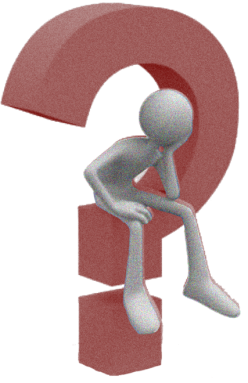 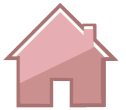 50
Экологическая задача
Один из «врагов» человека – комар – переносчик возбудителей малярии и других видов лихорадок. Что будет, если удастся каким – то способом избавиться от всех комаров?
Нарушится природное равновесие. Личинки комаров – корм для многих рыб. Разорвав пищевую  цепочку, можно вызвать гибель нескольких других видов. р
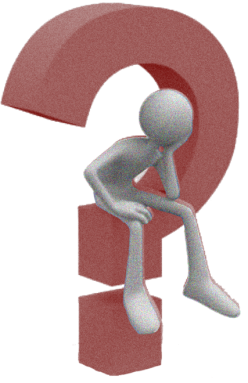 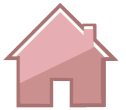 10
Высказывания великих
Французский писатель, эколог  Ж. Дорет:
«… брало разгон 30 тыс. лет, а теперь ему осталось 30 лет, чтобы затормозить перед …»
Человечество
                                        пропастью.
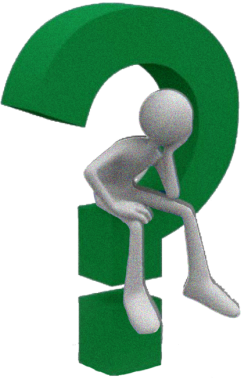 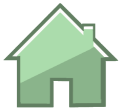 20
Высказывания великих
Французский ученый, физик  Ф.  Жолио-Кюри:
«Нельзя допускать, чтобы … направляли на свое собственное уничтожение те силы …, которые они сумели открыть и покорить»
Люди                       
                                       природы
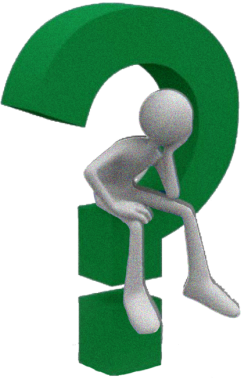 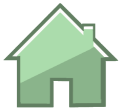 30
Высказывания великих
Великий русский писатель Л. Толстой:   
«… , как воздух и солнце, достояние всех и не может быть предметом собственности»
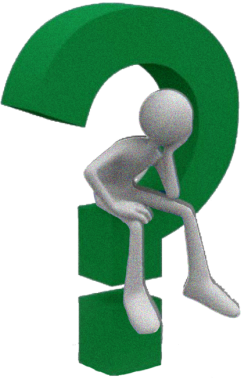 Земля
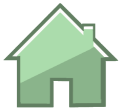 40
Высказывания великих
Российский ученый, ботаник Е. Робинович: 
«… менее самостоятелен, чем самый ничтожный полевой сорняк. С физиологической точки зрения все морские и наземные животные, включая человека, не что иное, как группа … на большом теле растительного мира
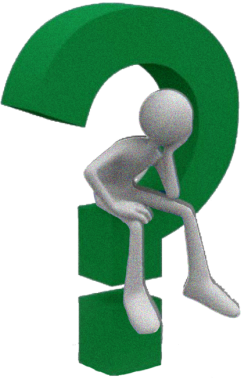 Человек           
                                     паразитов
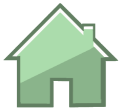 50
Высказывания великих
Немецкий поэт И. Гете:
«… не признает шуток, она всегда правдива, всегда серьезна: она всегда …,  ошибки же и заблуждения исходят от людей»
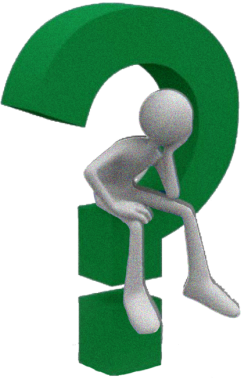 Природа 
                                  права
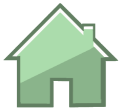 10
Определения
ФЛОРА. ФАУНА. 
                    Чем отличаются эти понятия
Флора – богиня весны и цветения. Все растения на какой-то территории.
Фауна – жена бога лесов и полей Фавна. Все животные, от насекомых до птиц и зверей.
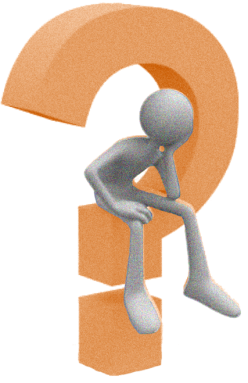 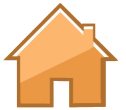 20
Определения
Заповедник, заказник. 
Чем отличаются эти понятия.
В заповеднике под охраной находится все живое на данной территории, а в заказнике- только какой-то конкретный вид живого, например уссурийский тигр.
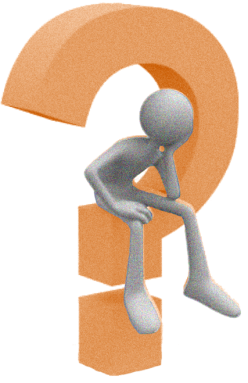 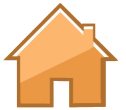 30
Определения
«Парниковый эффект», чем вызван, назовите возможные последствия
В  воздухе увеличивается содержание углекислого газа, что препятствует отдачи тепла от Земли в Космос. Это влечет повышение средней температуры планеты и как следствие глобальное таянье ледников, что может привести к затоплению большой прибрежной территории.
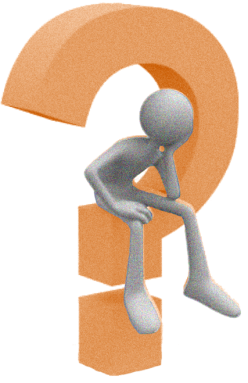 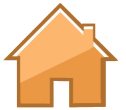 40
Определения
Ареал
Какое-то одно место, где привыкли жить одни виды растений, птиц или животных. классификация: -естественный, искусственный, вторичный, зимовочный, восстановленный.
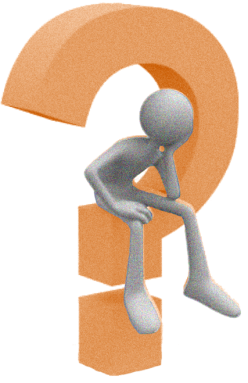 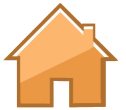 50
Определения
ПДК
Предельно допустимая концентрация –это наибольшее допустимое для окружающей среды и человека содержание того или иного вещества в почве, в воздухе, в воде и пище. Для каждого вещества ПДК свой.
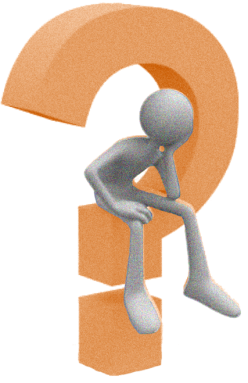 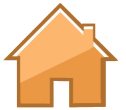